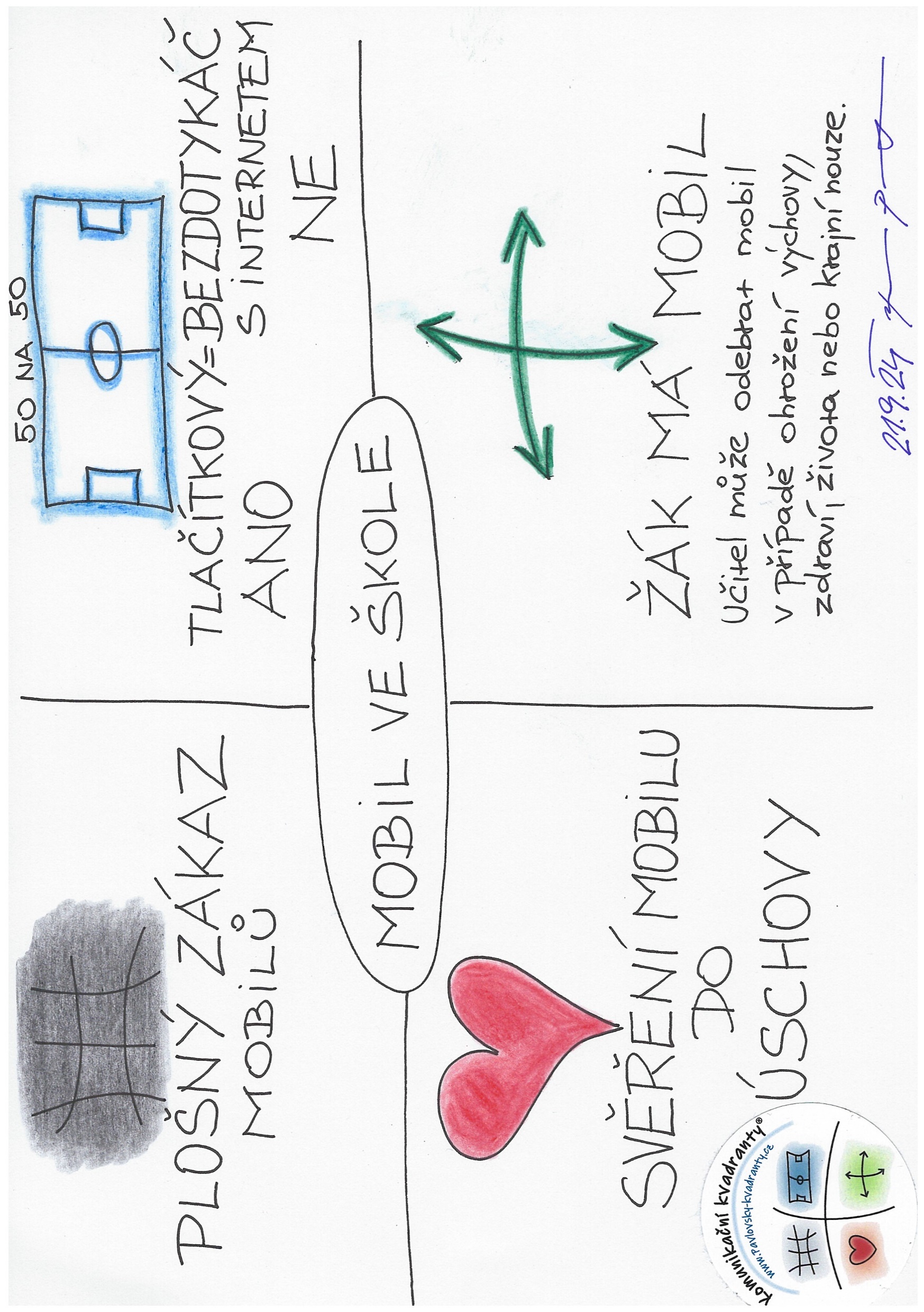 KOMUNIKAČNÍ KVADRANTY V PRAXI